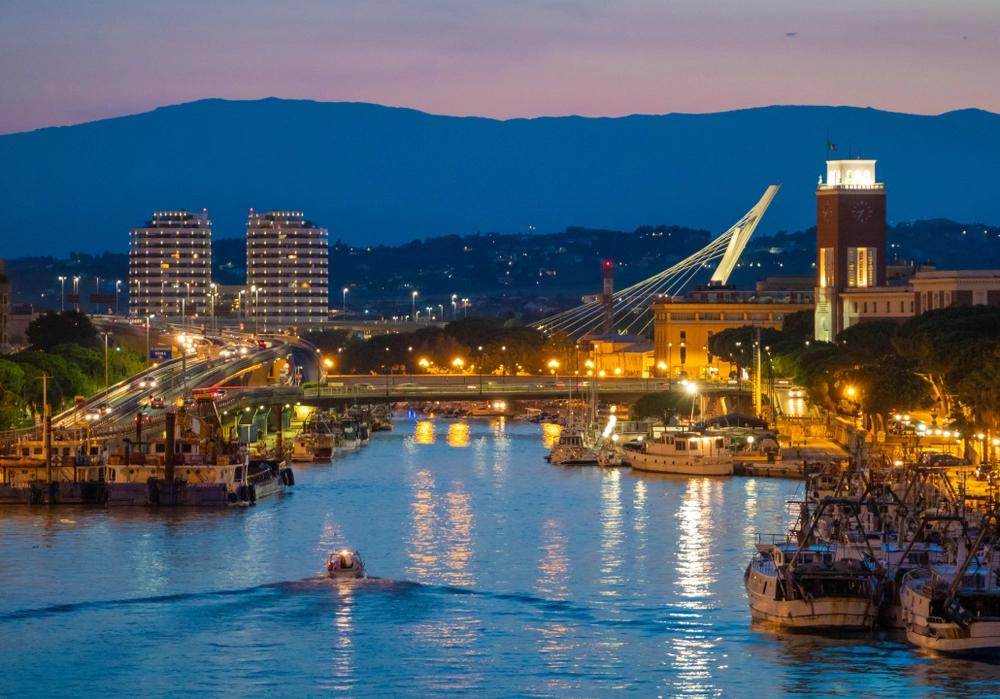 Il Contratto di servizio 2023 – 2033
in Abruzzo
Sintesi dei principali elementi
Dicembre 2023
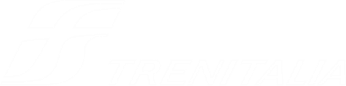 Principali elementi contrattuali
*a cui si aggiunge una limitata produzione erogata su gomma negli anni 2023 – 2024 – 2025 - 2026
Dicembre 2023
Il Contratto di Servizio 2023 - 2033 in Abruzzo